1
اصول مهندسی ژئوتکنیک 
 مکانیک خاک
2
فهرست :
فصل نهم : تـــراکم خاک
فصل اول : دانه بندی خاک
فصل دوم : روابط وزنی – حجمی :
فصل سوم : طبقه بندی خاک
فصل چهارم : جریان آب در خاک
فصل پنجم : تنش موثر
فصل ششم : تنش در توده خاک
فصل هفتم : نشست خاک
فصل هشتم : مقاومت برشی خاک
روی مبحث مورد نظر کلیک کنید .
3
فصل اول :
دانه بندی خاک
دانه بندی خاک
دانه بندی خاک
دانه بندی خاک
4
خاک : مخلوطغیر یک پارچه ا کانی ها و مواد آلـی فاسد شده که فضای خالی آنها توسط آب یا هوا پر شده باشد .
درشت دانه
لای و رس
ریز دانه
ماسه و شن
مکانیکی ( الک )
دانه بندی خاک
هیدرولیکی ( هیدرومتری ) ذرات کوچکتر از 0.075mm
5
6
دانه بندی خاک
شماره الک : تعداد روزنه های الک در 1 اینچ ( 2.5 cm )
4 #
شن
10 #
ماسه
40 #
50 #
100 #
200 #
ریزدانه
PAN
7
آزمایش دانه بندی :
خشک
دانه بندی دینامیکی به دو حالت انجام می شود
شستشویی
آزمایش شستشویی : مصالح را روی الک شماره 200 شستشو میدهیم . سپس مقدار مصالح باقی مانده را اندازه میگیریم . مثالاً اگر در الک  # 200 ، 1 kg باشد ، بعد از شستشو 900 gr میشود ، 100 gr از بین رفته که باید در محاسبات به کار ببریم .
8
آزمایش شستشویی :  برای این آزمایش از 4 الک استفاده میکنیم و درون shaker  میگذراریم که الک ها به صورت افقی حرکت می کنند . ( در جایی که ذرات چسبنده هستند از این آزمایش استفاده میکنیم . )
4 #
20 #
40 #
200 #
اگر این عدد غیر از صفر بود ، باید  سر شکن کنیم ، بدین ترتیب که : 
تعداد الک / وزن = وزن مصالح × % عدد بدست آمده
9
وزن کل مصالح
مثال ) gr 3775  Dry mass =
شسته شده
gr 1585  Wash out =
وزن مصالحی که آزمایش را انجام داده ایم
gr 3775  Dry mass =
10
11
سایز ماکزیمم ذرات : سایزی که % 100 مصالح از آن عبور کرده است .
D10 : قطر موثر ، قطری است که % 10 مصالح از آن کوچکتر است . ( %30 رد می شود )
D30: قطری است که % 30 مصالح از آن کوچکتر است .
:D60قطری است که % 60 مصالح از آن کوچکتر است .
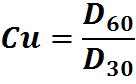 ضریب یکنواختی
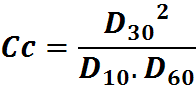 ضریب خمیدگی
12
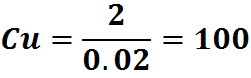 60
30
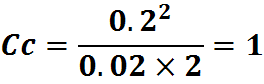 10
D10
D30
D60
0.2 mm
0.02 mm
2 mm
13
A
B
60%
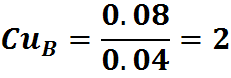 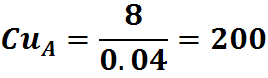 10%
8 mm
0.04 mm
0.08 mm
خاک A پراکندگی بیشتری دارد.
چند درصد خاک بین 0.04 تا 0.08 قرار دارد ؟ 50 درصد .
هر چه ضریب یکنواختی کوچک باشد ، خاک ما یکنواخت تر است .
نمودار خاکهایی که شیب تندی دارند و در یک محدوده ی کوچک هستند ، یکنواخت تر هستند .
14
60%
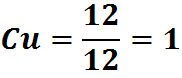 10%
12 mm
اگر Cu باشد ، یعنی خاک کامل یکنواخت است . 
Cu و Cc واحد ندارند . هیچ وقت شیب نمودار معکوس طی نمی کند .
15
60%
40%
30%
10%
0.1
2
4
0.2
0.15
1 < Cc < 3
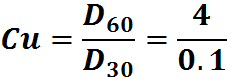 خاکهایی با دانه بندی مناسب
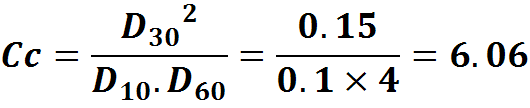 16
مثال) اگر مصالح بزرگتر از 10 mm را نخواهیم ، به روش زیر عمل می کنیم :
منحنی جدید
100 %
80 %
62.5 %
50 %
12.5 %
10 %
100
1
0.1
10
17
درصد قدیم
درصد جدید عبوری از هر سایز
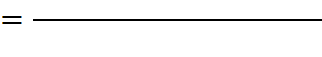 درصد دور ریخته شده – 100
10 %
درصد عبوری از 0.1 mm
= 12.5 %
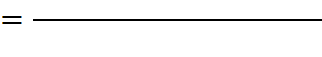 100 % - 20 %
10 %
درصد عبوری از 0.1 mm
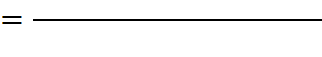 100 % - 20 %
= 62.5 %
قدیم
جدید
0
100 mm
20
0
10 mm
30
30
1 mm
40
40
0.1 mm
10
10
18
100 %
مثال) اگر مصالح کوچکتر از 1 mm را نخواهیم ، به روش زیر عمل می کنیم :
80 %
77.8 %
منحنی جدید
50 %
44.4 %
10 %
0.1
100
1
10
درصد OUT – درصد قدیم
درصد جدید عبوری از هر سایز
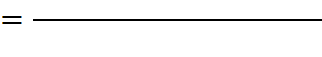 درصد OUT – 100
10 – 50
درصد عبوری از 1 mm
44.4%
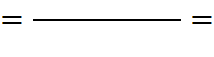 10 – 100
10 – 80
درصد عبوری از 10 mm
77.8%
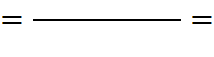 10 – 100
19
10 – 100
درصد عبوری از 100 mm
100 %
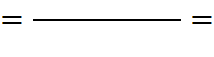 10 – 100
20
هر چه Cu بزرگتر باشد نشان دهنده ی گستردگی خاک است . ( شیب کند تر )
هر چه Cu کوچکتر باشد نشان دهنده یکنواختی خاک است . ( شیب تند تر و تک سایز تر )
چند درصد مصالح از 10 mm  کوچکتر است ؟
مثال )
چند درصد مصالح از    1 mmکوچکتر است ؟
40
1 mm
10 mm
21
فصل دوم:
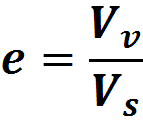 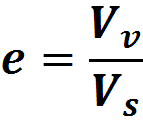 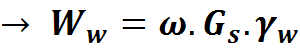 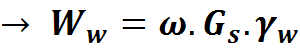 روابط وزنی – حجمی :
روابط وزنی - حجمی
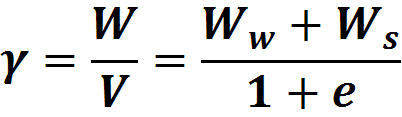 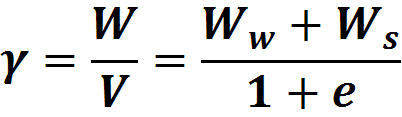 روابط وزنی - حجمی
22
هوا
V a
وزن هوا = 0
W a
V v
V w
وزن مایع
مایع
W w
وزن جامد
V s
جامد
W s
V v
V = V s  + V  w  + V a
حجم کل
W = W s  + W  w
وزن کل
23
V v
V = V s  + V  w  + V a
حجم کل
W = W s  + W  w
وزن کل
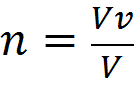 پوکی :
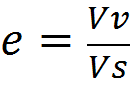 0 ≤ e < ∞
نسبت تخلخل :
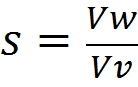 0 ≤ S ≤ ∞
درجه اشباع :
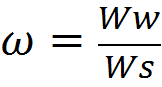 0 ≤ ω < ∞
میزان رطوبت :
24
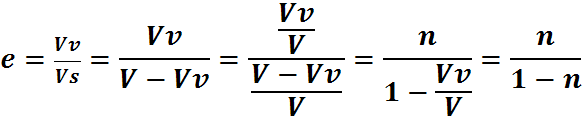 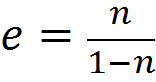 25
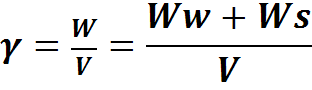 وزن مخصوص مرطوب
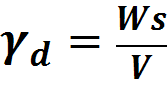 وزن مخصوص خشک
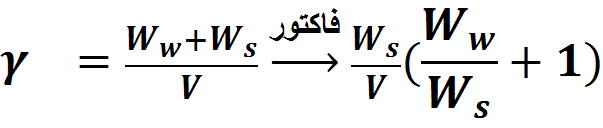 مرطوب
خشک
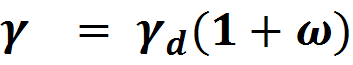 میزان رطوبت
وزن مخصوص آب
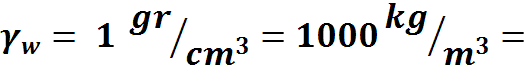 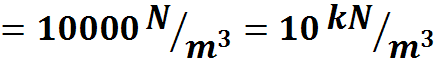 27
وزن مخصوص سنگدانه :
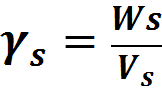 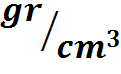 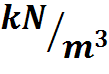 یا
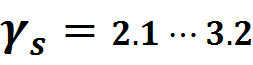 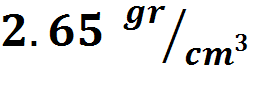 وزن مخصوص آب :
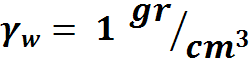 چگالی :
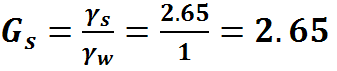 واحد ندارد
28
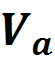 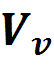 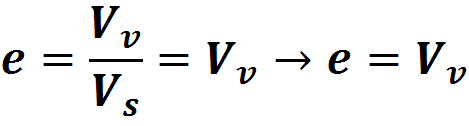 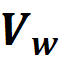 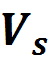 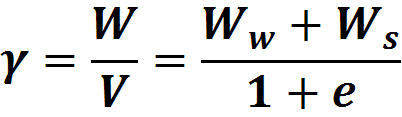 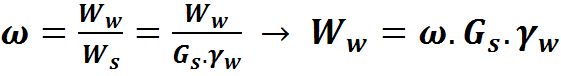 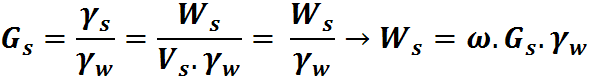 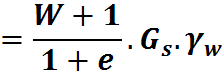 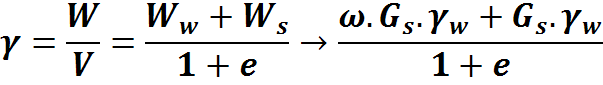 29
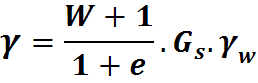 حالت کلّی
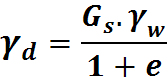 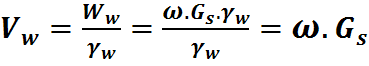 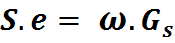 رابطه کمکی
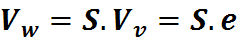 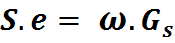 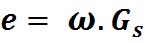 S=1 چون اشباع است
وزن مخصوص خاک در حالت اشباع :
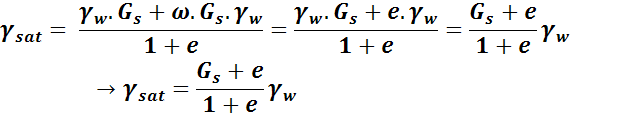 30
مثال ) برای یک خک اشباع وزن مخصوص خشک 15.29  و میزان رطوبت %21 است                                                   را بیابید .
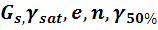 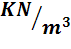 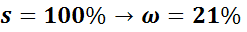 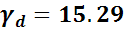 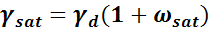 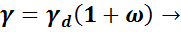 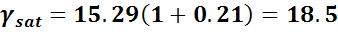 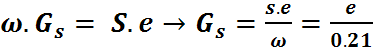 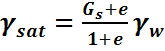 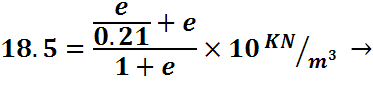 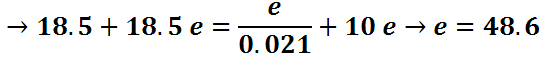 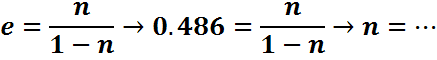 ادامه در صفحه بعد
31
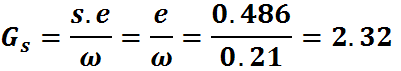 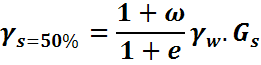 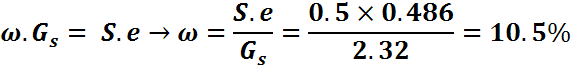 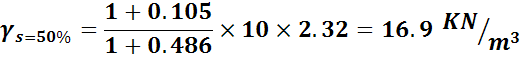 مثال ) خاکی با n = 45% ,                                        است . تعیین جرم آبی که باید به 10     خاک اضافه شود تا خاک شباع گردد .
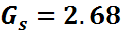 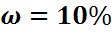 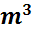 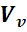 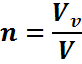 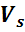 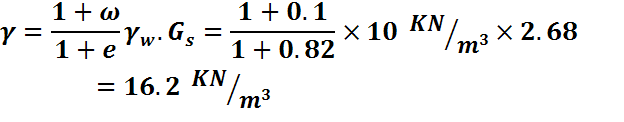 ادامه در صفحه بعد
32
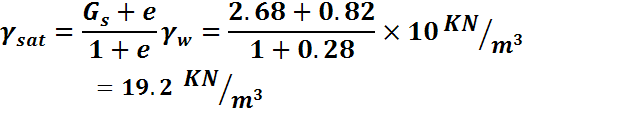 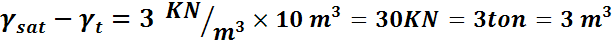 تفاوت میان          و    ،                 بود که باید از آب تامین شود یعنی       برای هر متر مکعب . که برای 10 متر مکعب ،  30 KNمی شود .
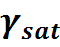 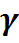 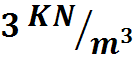 حدود اتربرگ :
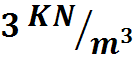 نیمه جامد
Semisoild
مایع
liquid
جامد
Soild
خمیری
Plastic
افزایش میزان رطوبت
Shrinkage
Limit
حد انقباض
Plastic
Limit
حد خمیری
liquid
Limit
حد مایع
33
آزمایش حد مایع : با چرخاندن اهرم به قدری بالا رفته و روی پایه ای که از پلاستیک سخت است صقوط میکند .
درصد رطوبتی که به ازای آن به علت 25 ضربه فنجان ، شیار ایجاد شده در نمونه داخل فنجان بست می شود ، حد مایع ( حد روانی ) خوانده م شود .
شعاع : 54 mm
نمونه خاک
11 mm
8 mm
2 mm
پایه از لاستیک سخت
آزمایش حد مایع / دستگاه کاساگرانده
ادامه در صفحه بعد
34
حداقل چهار بار آزمایش را برای تنظیم رطوبت خاک انجام    می دهیم ، مثلا اگر شیار با 34 ضربه بسته شد ، نشان میدهد که خاک ما خشک است ، پس باید آب بیشتر اضافه کنیم :
1 : n = 34     w = 18 % 
2 : n = 19     w = 28 % 
3 : n = 26     w = 23 %
استاندارد تعداد ضربه ها : 15 < n < 35
88%
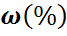 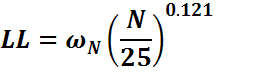 18%
26
34
19
10
20
25
30
40
50
35
حد خمیری (PL) : درصد رطوبتی است که فیتیله ای به قطر 1/8 اینچ از همه طرف ترک بخورد و شروع به خرد شدن بکند .
نشانه خمیری
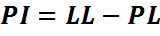 حد انقباض (SL) : 
حد انقباض بیانگر درصد رطوبتی از خاک است که با کاهش رطوبت حجم خاک ثابت است .
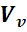 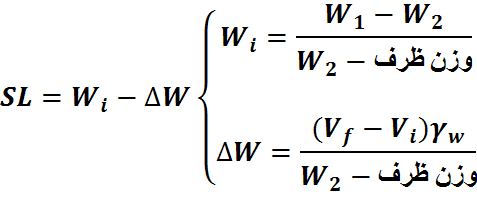 Wi :وزن ظرف
0
SL
PL
LL
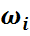 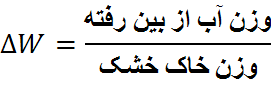 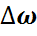 36
آزمایش حد انقباض :
ظرف چینی
الف) قبل از خشک شدن
ظرف چینی
ب) بعد از خشک شدن
فعالیت :
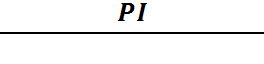 خاک 1
PI
= فعالیت خاکهای ریزدانه
درصد وزنی ذرات رسی با سایز کمتر از
خاک 2
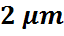 هر چه شیب نمودار بیشتر باشد،خاک فعالیت بیشتری دارد.
درصد وزنی ذرات رسی با سایز کمتر از
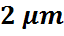 37
مثال )
B
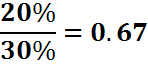 PI
=فعالیت B
PI=20
A
PI=8
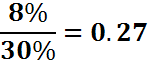 =فعالیت A
30%
مثال )
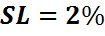 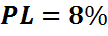 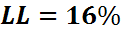 PI  A=8%
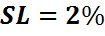 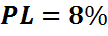 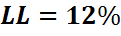 PI  B=4%
خاک A تا 16% آب جذب می کند . LL بزرگتری دارد.پس محدوده خمیری آن بزرگتر است . رفتار خمیری بیشتری دارد . چون LL بزرگتری دارد .
پـــایــان فصـــل دوم
38
طبقه بندی خاک
فــصل ســـــوم :
طبقه بندی خاک
طبقه بندی خاک
39
طبقه بندی خاکها :
AASHTO -1 
  اداره راه ترابری ایالات متحده
بیشتر در راه سازی استفاده میکنند .
UNIFIED -2 
  اداره مهندسی ارتش ایالات متحده
اغلب برای مهندسان ژئوتکنیک استفاده میکنند .
40
) :AASHTO طبقه بندی آشتو (
طبق این طبقه بندی , خاک به گروه های اصلی A-7 تا A-1 تقسیم میشوند . خاک های گروه A-1  , A-2 , A-3 مصالح دانه ای هستند که درصد عبوری آنها از الک NO 200 کمتر از 35% است  . خاک های که درصد عبوری آنها از الک نمره NO 200  بیشتر 35% است ,در گروهای A-4  ,5 A-, A-6 ,A-7  قرار میگیرند . این گروه ها ,اغلب مصالح لای و رس می باشند . کیفیت خاک برای عملیات راه سازی با افزایش شماره کنترل می شود .
A-4
A-1
A-5
درشت دانه
A-2
ریز دانه
A-6
بدترین خاک برای راه سازی است
A-3
A-7
41
درصد ریز دانه
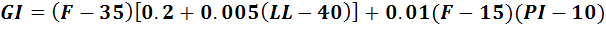 نشانه گروه :
اگر GI منفی شد آن را صفر در نظر می گیریم . 
  نشانه گروه باید به نزدیکترین عدد صحیح رند شود .
 هیچ حد بالایی برای GI  وجود ندارد .
  استثنا : A-2-7 و A-2-6 باید از فرمول :
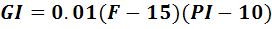 42
مثال )
# 10 
# 40 
# 200  ≥ 36 %
# 10 
# 40 
# 200
100%
80%
58%
نمودار آشتو
ریزانه
A - 4
LL ≤ 40%
PI ≤ 10%
LL = 30%
PI = 10%
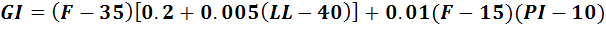 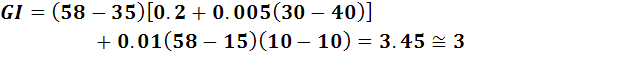 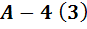 43
مثال )
# 200
95%
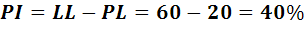 LL = 30%
PI = 10%
# 200
95%
# 200
95%
A - 5
LL > 41%
PI ≤ 10%
A - 4
LL < 40%
PI ≤ 0%
ریز دانه
A - 4
# 200
95%
# 200
95%
A - 7
A - 6
LL > 41%
PI > 11%
LL < 40%
PI > 11%
A - 7
حال A- 7- 5 یا A-7 – 6 :
A-7 – 5
PI ≤ LL - 30
PI > LL - 30
40 > 60 - 30
A-7 – 6
44
شن 
ماسه
رس
لای
G: Gravel
S: sand
C: clay
M: silt
خوب دانه بندی شده
بد دانه بندی شده
رس دار 
لای دار 
خاصیت خمیری کم 
خاصیت خمیری زیاد
W
P
C
M
L
H
طبقه بندی متحد :
45
CU>4
1<Cc<3
GW
200# <5%
مقدار شن بیشتر از ماسه باشد
اگر یکی از دو شرط بالا نباشد
GP
عبوری از الک 200 # کمتر از 50%
شــن
200# >12%
GM
ریزدانه رسی است یا لای
GC
درشت دانه
GW
-GC
12% > 200# >5%
نامگذاری دوگانه
GM
GW-
GC
GP-
GP-
GM
ادامه در صفحه بعد
46
CU>4
1<Cc<3
SW
200# <5%
اگر یکی از دو شرط بالا نباشد
SP
مـاسه
مقدار شن کمتر از ماسه باشد
SM
SC
200# >12%
ریزدانه رسی است یا لای
SW-
SM
SC
12% > 200# >5%
SP-
SW-
SM
SC
SP-
CL
CH
ML
MH
ریز دانه
PI=0.73 ( LL-20 )
رس
PI
عبوری از الک 200 # بیشتر از 50%
7
CL-ML
4
if : LL > 50
if : LL < 50
H
L
لای
47
47
مثال ) دو خاک زیر را نام گذاری کنید :
خاک 1 :
درشت دانه
S ماسه
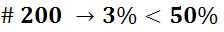 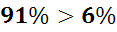 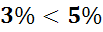 SW یا SP ???
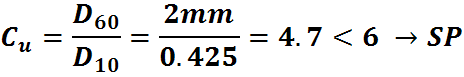 ادامه در صفحه بعد
48
ریز دانه
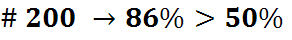 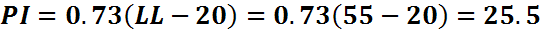 PI 
= 25.5
LL
 = 55
اما در جدول به ازای  LL = 55 ، PI = 28 است اما ما از فرمول PI = 25.5 را بدست آوردیم پس خاک رسی است . پس C را داریم و چون  LL > 50% است پس پسوند H دارد پس نوع خاک CH است .
49
مثال ) دو خاک زیر را طبقه بندی کنید :
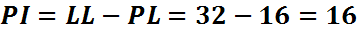 درشت دانه
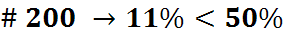 چون ماسه بیشتر از شن است پس ماسه است ( S )                      نام گذاری دوگانه داریم
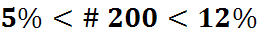 60% > 29%
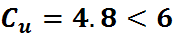 SP
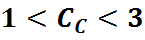 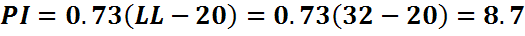 SP – SC  ماسه بد دانه بندی شده رس دار
8.76 < 16
ادامه در صفحه بعد
50
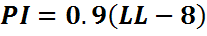 PI
u
رس
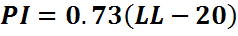 لای
A
LL
پـــایــان فصـــل ســــوم
51
فصل چهار :
جریان
 آب
 در خاک
52
کاربرد این مبحث :
 تعیین میزان جریان در خاک – نشست تحکیم در خاکهای رسی – تعیین دبی آب در گود برداری .
جریان آب در خاک :
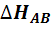 آب
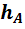 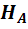 آب
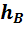 A
B
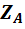 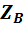 سطح پتانسیل
53
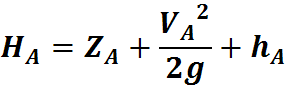 صفر است ، چون سرعت در خاک ناچیز است
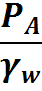 هد پتانسیل
هد جنبشی
هد فشاری
54
گرادیان هیدرولیکی :
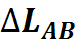 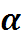 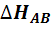 A
B
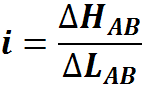 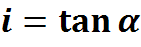 K : ضریب نفوذ پـــذیری خــــاک
واحد :         و برای خاکهای که نفوذ پذیری کمی دارند         است.
گرادیان هیدرولیکی
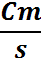 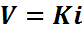 سرعت جریان آب در خاک  cm/sواحد :
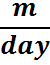 55
نمودار سرعت – شیب هیدرولیکی :
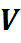 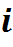 جریان آرام
جریان آشفته
جریان انتقالی
56
K تابع پارامترهای زیر است :
1- ویسکوزیته سیال : هرچقدر ویسکوزیته بالاتر باشد , نفوذ پذیری پایین تر است.
(البته در دمای 20 C چون ویسکوزیته تابعی از دما است.)
2- اندازه وتوزیع حفرات و دانه ها : مهمترین  در نفوذ پذیری خاک است که با      
نمایش میدهند ، هرچه       بزرگتر باشد          دانه ها بزرگتر است.
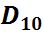 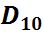 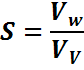 3- درجه اشباع خاک :
نفوذ پذیری بالاتر است.
هرچقدر اشباع بالاتر باشد
4- منحنی دانه بندی خاک
5- تخلخل
6- زبری دانه ها : هر چه زبرتر باشد ، نفوذ پذیری پایین تر است.
57
مثال )
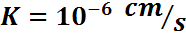 1 m
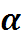 1 m
1 m
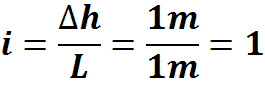 A
B
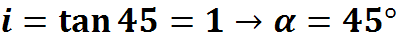 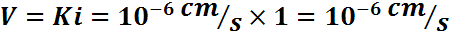 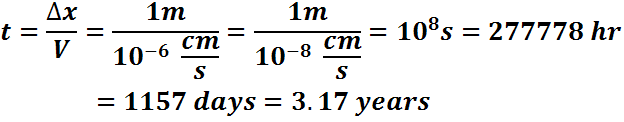 58
روابط تجربی
هد ثابت
آزمایشگاه
تعیین ضریب نفوذ پذیری
هد نزولی
کارگاه
لوفران
59
روابط تجربی :
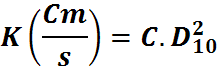 رابطه هازن
Cm
ماسه یکنواخت 1 – 1.5
رابطه کازاگرانده
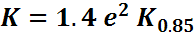 نفوذ پذیری هد ثابت ( آزمایشگاه ) :
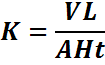 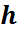 A سطح مقطع
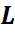 خاک
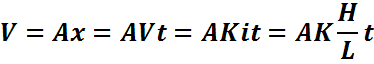 V
حجم آب  ریخته شده
 در ظرف کوچک
حجم آب
60
نفوذ پذیری معادل افقی :
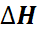 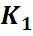 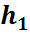 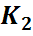 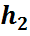 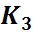 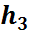 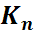 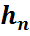 دبی : حجم سیالی که در واحد زمان از سطح مشخصی عبور می کند.
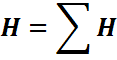 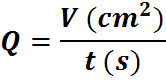 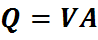 1:
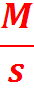 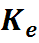 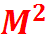 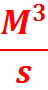 2:
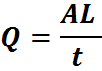 ادامه در صفحه بعد
61
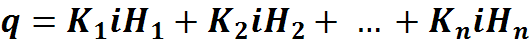 دبی کل که از خاک عبور می کند
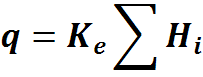 دبی کل برای سطح معادل
برای نفوذ پذیری لایه های افقی
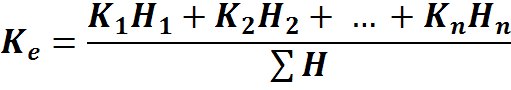 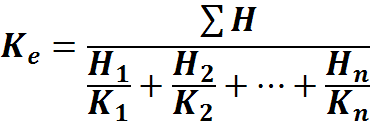 برای نفوذ پذیری لایه های قائم
اگر حتی یـک لایـه غـیــر قـابــل نفــوذ باشد، کافی است تا         کل صفر شـود .
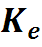 62
شبکه جریان :
1- چشمه ها مربع باشند .
2- زاویه قطع خطوط جریان و پتانسیل 90 باشد .
در رسم یک شبکه جریان باید دو قاعده مراعات شود :
میزان دبی عبوری از هر مسیر جریان ، با مسیرهای دیگر برابر است . 
 افت هد بین هر دو خط پتانسیل عددی ثابت است . 
 آب از بین خطوط جریان عبور می کند و نمی تواند خطی را قطع کند . 
 آب تمایل دارد که از بالا دست به سمت پایین دست برود و برای این کار باید از مسیرهای جریان بگذرد که در شکل زیر 5 مسیر جریان داریم . 
 برای رسم شبکه جریان اگر      را بین 4 تا 7 در نظر بگیریم ، شکل خوب رسم می شود .
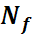 63
سطح آب
مثال )
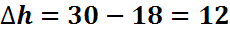 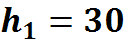 سطح آب
هد کل = 50m
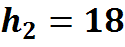 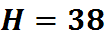 1
2
3
4
5
20m
D
c
12
1
8m
11
2
11m
10
3
9
4
8
5
6
7
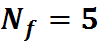 مسیر جریان:
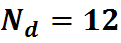 تعداد افت پتانسیل :
64
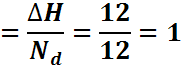 افت هد بین دو خط
راه دوم :
اگر از سمت راست به چپ برویم :
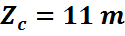 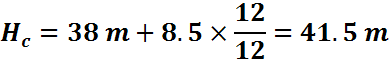 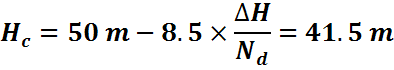 اگر در نقطه C پیزومتر بگذاریم آب 30.5m بالا می آید .
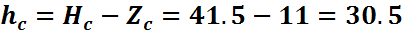 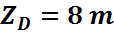 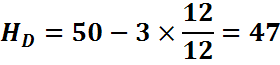 اگر در نقطه D پیزومتر بگذاریم آب 39m بالا می آید .
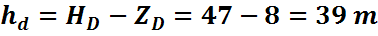 65
تعیین میزان تراوشی :
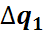 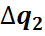 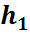 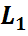 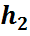 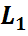 دبی
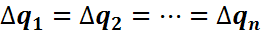 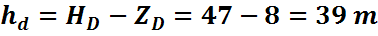 تفاوت هد کلی
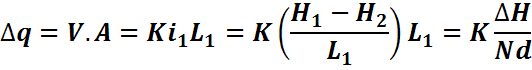 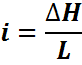 دبی
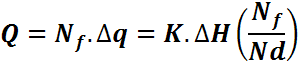 دبی کلی که از زیر سازه عبور می کند
66
سر ریز هیدرولیکی : با عث می شود که آب با سرعت ملایم به طرف راست حرکت کند .
40 m
سطح آب
مثال )
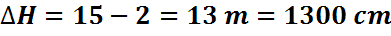 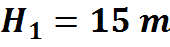 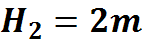 1
2
3
4
5
A
20m
1
15
2
14
13
3
12
4
11
5
10
6
7
8
9
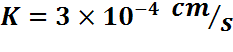 67
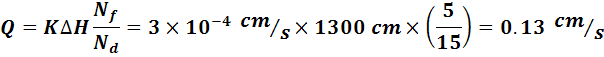 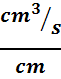 یعنی                   برای یک سانتی متر
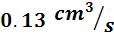 اگر طول سر ریز 40 متر باشد، در 3 روز ، دبی چقدر است ؟
( در حل این مسائل به واحد ها توجه شود . )
دبی
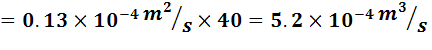 دبی در 3 روز
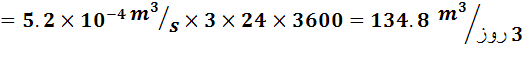 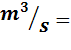 واحد دبی
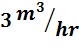 ادامه سوال : چند تا پمپ با ظرفیت                 بگذرایم تا تمام آب را برگرداند .
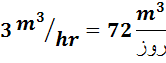 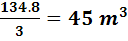 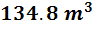 در یک روز
ادامه در صفحه بعد
68
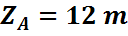 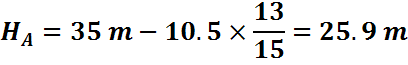 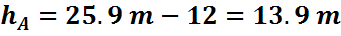 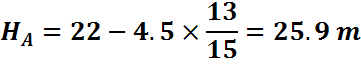 اگر میزان دبی زیاد باشد ، از یک سپر استفاده میکنیم تا طول مسیر زیاد شود و i کاهش می یابد .
سطح آب
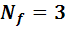 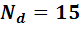 اگر باز هم دبی زیاد بود ، در طرف دیگر نیز یک سپر می گذریم و       را با این کار افزایش میدهیم .
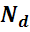 69
محاسبه نیرو ( UPLIFT ) ، بالا بر ، بر کنش :
تن = 50000  وزن سازه
40m
سطح آب
20m
H=45m
5m
B
A
20m
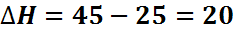 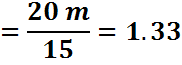 افت بین هر دوخط
70
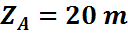 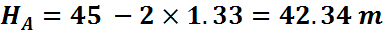 یعنی اگر در نقطه A یک پیزومتر بگذاریم آب 22.34 متر بالا می رود .
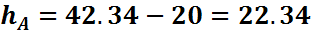 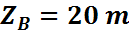 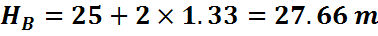 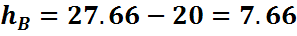 A
B
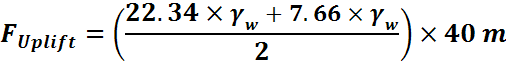 7.66
22.34
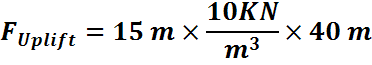 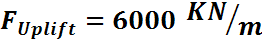 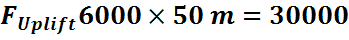 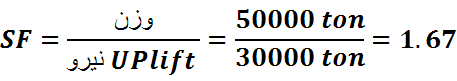 ضریب اطمینان در مقابل ناپایداری
71
فصل پنج :
تنش موثـــــر
72
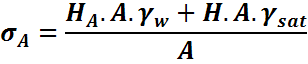 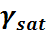 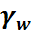 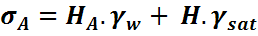 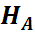 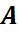 فشار کل در صفحه A
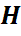 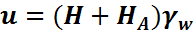 فشار وارد شده به آب
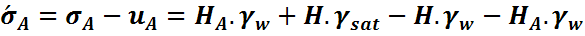 فشــــار وارد شده به ذرات خاک
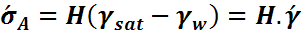 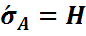 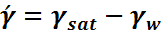 وزن مخصوص آب - وزن مخصوص مصالح = وزن مخصوص موثر
73
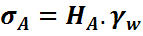 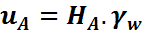 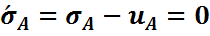 A
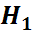 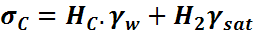 C
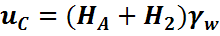 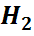 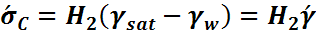 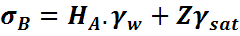 B
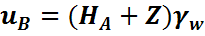 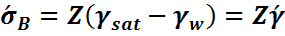 شیر بسته
74
نشت رو به بالا :
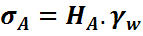 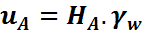 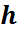 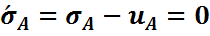 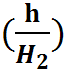 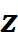 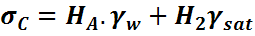 A
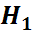 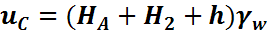 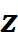 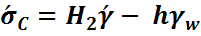 C
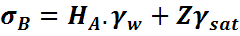 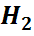 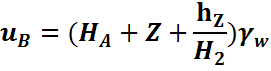 B
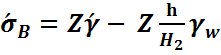 شیر باز
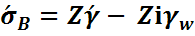 جریان ورودی
75
نشت رو به پایین :
جریان ورودی
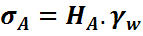 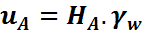 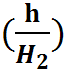 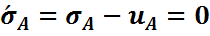 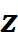 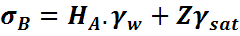 A
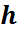 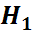 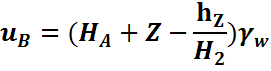 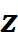 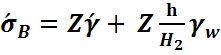 C
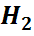 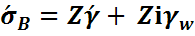 B
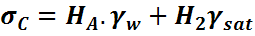 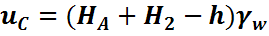 شیر باز
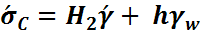 جریان خروجی
76
76
مثال ) در نقاط A و B و C و D تنش های کل،موثـر و فشار آب را حساب کنید .
A
3 m
B
ماسه
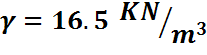 3 m
C
رس
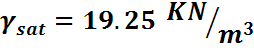 13 m
D
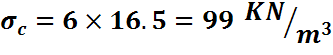 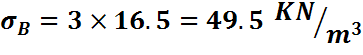 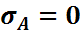 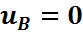 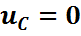 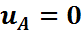 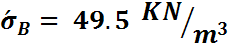 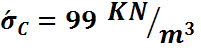 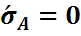 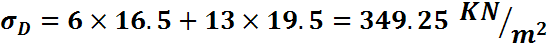 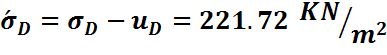 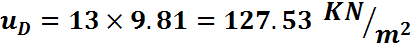 77
نیروی تراوش بر واحد حجم ( پدیده رگاب ) :
A
Z
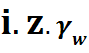 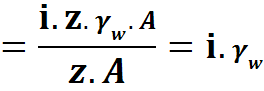 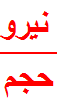 نیروی تراوش بر واحد حجم
افزایش تنش موثر وارد بر خاک بر اثر جریان آب .
78
سطح آب
مثال )
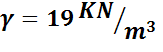 50m
1
2
3
4
5
20m
D
c
8m
1
10
11m
2
9
3
8
4
5
6
7
6
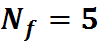 مسیر جریان:
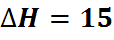 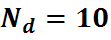 تعداد افت پتانسیل :
ادامه در صفحه بعد
79
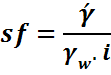 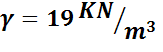 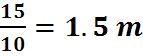 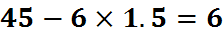 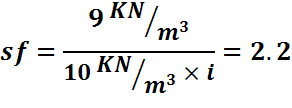 قابل قبول نیست  > 4  -  5 باید
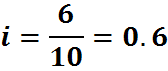 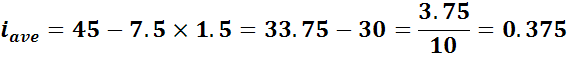 پـــایــان فصـــل پنجم
80
فصل ششم :
تنش در توده خاک
تنش در توده خاک
تنش در توده خاک
تنش در توده خاک
تنش در توده خاک
81
کاربرد دایره مور :
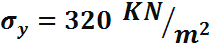 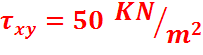 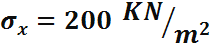 ادامه در صفحه بعد
82
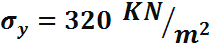 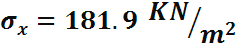 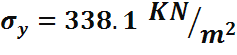 B
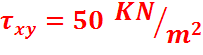 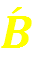 A
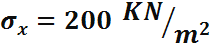 فشاری مثبت ( جهت فلش رو به داخل )
کششی منفی ( جهت فلش رو به خارج )
A ( 200, 50 )
B ( 320 , -50 )
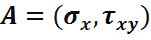 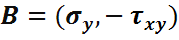 ادامه در صفحه بعد
83
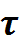 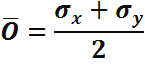 وسط خط  A,B
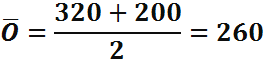 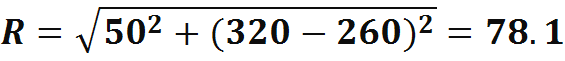 A
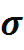 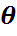 100
200
350
B
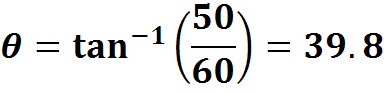 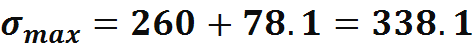 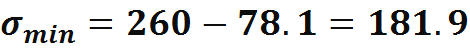 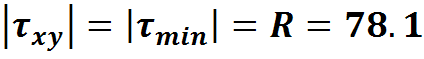 ادامه در صفحه بعد
84
الف ) صفحه B چقدر و در کدام جهت دوران کند تا به تنش نرمال ماکزیمم برسیم ؟
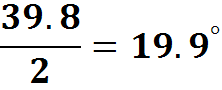 پاد ساعتگرد
میزان دوران
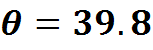 ب ) صفحه A چقدر چقدر بچرخد که به تنش برشی مینیمم برسد ؟
پاد ساعتگرد
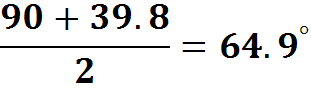 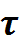 ج ) اگر دوران B ، 50 ساعتگرد بچرخد ، تنش نرمال و برشی وارد بر صفحه جدید چقدر است ؟
پس روی دایره مور باید           بچرخد
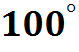 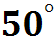 A`
A
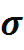 B`
B
ادامه در صفحه بعد
85
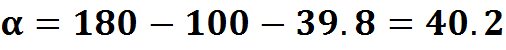 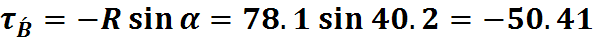 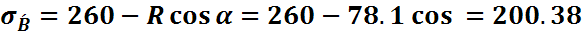 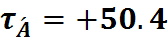 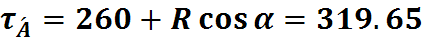 پـــایــان فصـــل ششم
86
فصل هفت:
نشست خاک
87
فرایش تنش فشاری در خاک
نشست
کاهش تخلخل
( الاستیک )  آنی
انواع نشست
اولیه
تحکیم
ثانویه
88
آنی
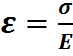 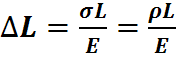 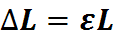 نشست آنی در همه خاک ها ایجاد می شود .
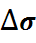 فشار
نشست تحکیم فقط در خاک رسی است .
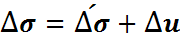 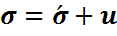 ماسه
تراز آب زیر زمینی
رس اشباع
89
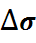 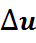 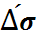 Z=0
t=0
=
+
عمق
Z=H
در لحظه اول که بار می گذاریم          تمام فشار بر روی آب است (       )
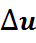 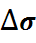 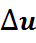 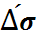 0<t< ∞
=
+
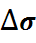 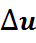 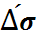 t = ∞
=
+
90
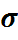 آزمایش تحکیم یک بعدی ( ادئومتری ) :
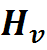 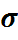 را وارد کرده و 24 ساعت برای نشست وقت میدهیم :
نمونه خاک
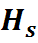 حلقه فلزی
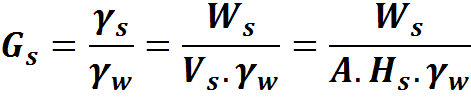 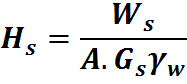 سنگ متخلخل
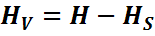 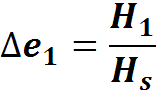 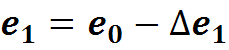 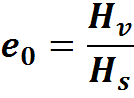 تخلخل
تخلخل اولیــه
کاهش تخلخل روز قبــــــــل
روز دوم
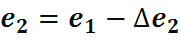 91
مثال ) جرم کل نمونه ای 128 gr  است . ارتفاع شروع آزمایش 254 cm ، مساحت 30.68 سانتیمر مربع میباشد . محاسبات لازم را انجام داده ونمودار e در مقابل logp را رسم نمایید :
ادامه در صفحه بعد
92
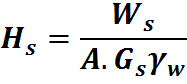 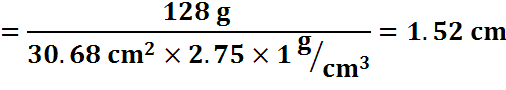 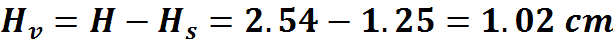 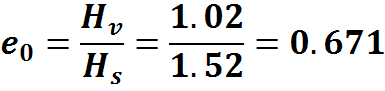 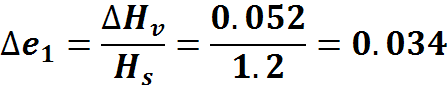 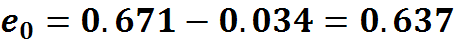 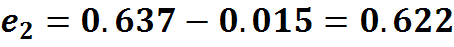 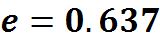 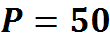 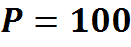 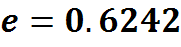 ادامه در صفحه بعد
93
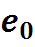 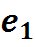 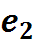 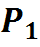 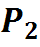 94
محاسبه نشست خاک :
A
H
S
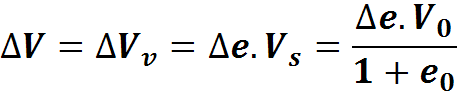 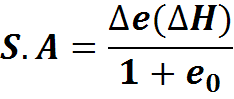 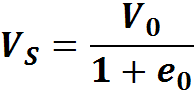 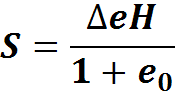 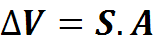 95
بررسی خاک برای محاسبه        :
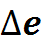 1) خاک عادی تحکیم یافته : فشاری که اکنون به خاک وارد می شود ، حداکثر فشـــاری است که در گذشته بر خاک وارد می شده است .
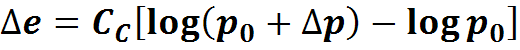 2) خاک پیش تحکیم یافته : فشاری که به خاک وارد می شود ، کمتر از حداکثر  فشـــاری است که در گذشته بر خاک وارد می شده است . (مثلا اگر در گذشته کوهی بوده ، امروز کوه از بین رفته و فشار کاهش یافته .)
ضریب تورم
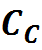 ضریب فشردگی
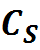 96
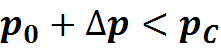 پیش تحکیم
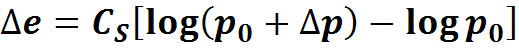 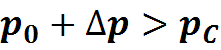 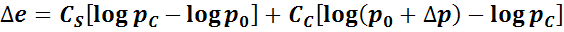 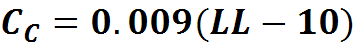 رس دست نخورده
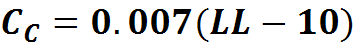 رس دست خورده
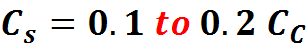 97
مثال ) نشست ر محاسبه کنید و مشخص کنید خاک عادی تحکیم یافته است یا پیش تحکیم یافته ؟
100 KN
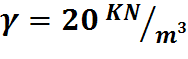 1m
ماسه
رس
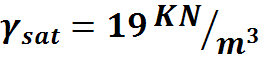 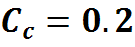 3m
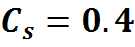 98
e
 تخلخل
نشست تحکیم ثانویه :
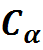 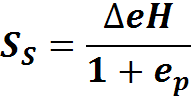 نشست
t
 زمان
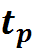 نشست آنی
نشست تحکیم اولیه
نشست تحکیم ثانویه
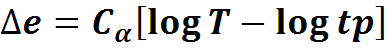 زمان مربــوط بـــه انتهای  تحکیم اولیه
زمان ورد نظر   تحکیم ثانویه
99
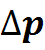 سرعت تحکیم اولیه : 
هدف : بدست آوردن میزان نشست در سال های مختلف
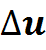 سطح آب زیر زمینی
فرضیات ترزاقی :
سیستم آب و رس همگن است .
ذرات خاک غیر قابل تراکمند .
آب غیر قابل تراکم است .
تراوش آب یک بعدی ( قائم ) است . 
قانون دارسی ( V=Ki ) حاکم است .
خاک کاملا اشباع است .
ماسه
رس
H
A
Z
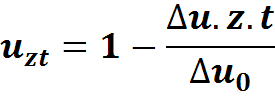 درجه تحکیم در زمان t
 و در عمق Z
سپس با این فرضیات روابط زیر را بیان کرد :
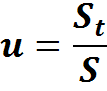 درجه تحکیم لایه در زمان t
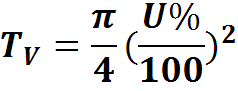 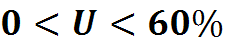 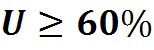 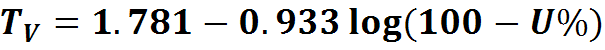 100
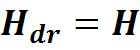 زهکشی یکطرفه
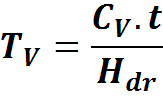 عامل زمان
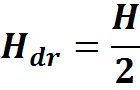 زهکشی دو طرفه
نشست آنـی ( الاستیک ) :
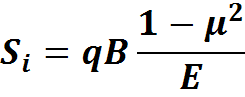 ضریب پواسن خاک
نشست آنـی
تنش زیر پی
مدول الاستیسیته خاک
عرض پی
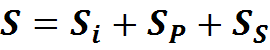 آنـی
ثانویه
نشست تحکیم اولیه
101
فصل هشتم :
مقاومت برشی خاک
102
مقاومت برشی : مقاومت داخلی واحد سطح آن خاک است که می تواند برای مقابله با گسیختگی یا لغزش در امتداد هر صفحه داخلی ، بروز دهد . 
معیار مور- کولمب :
مور ( 1900 ) نظریه برای گسیختگی مصالح ارائه داد که در آن گسیختگی نه به علت تنش قائم حداکثر و نه تنش برشی حداکثر ، بلکه به علت ترکیبی بحرانی از آنها پیش بینی میشود .
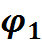 B
A = (         ,   0    )
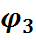 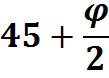 B = (         ,    0   )
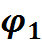 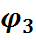 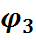 A
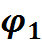 103
پوش گسیختگی
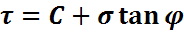 x
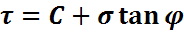 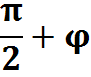 C
R
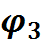 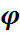 چسبندگی خاک
زاویه اصطکاک داخلی خاک
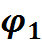 O
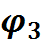 R
خاک در نقطه C گسیخته شده است .
104
دو نوع اصطکاک بین ذرات وجود دارد : 
اصطکاک ناشی از چسبندگی 
اصطکاک ناشی از وزن توده بالا وزبری بین ذرات 
هرچقدر ذرات شکل های نامنظم داشته باشند ، اصطکاک بیشتری ایجاد میکنند در نتیجه         بالایی داریم .
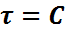 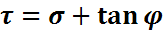 105
1- برش مستقیم :
خاک نمونه که ممکن است مربع یا دایره باشد ،  را درون مکعب ریخته و نیروی تنش برشی افقی و تنش برشی قائم بر روی آن وارد می کنیم . مساحت خاک درون جعبه 25 cm  و 2 cm  ارتفاع آن است .
نیروی قائم
با 18 Kg فشار قائم خاک را گسیخته می کنیم :
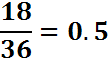 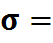 نیروی برشی
یک بار دیگر آزمایش را انجام می دهیم . این بار  بالای جعبه را یک قرقره میبندیم و میکشیم مقدری مقاومت میکند بعد با افزایش وزنه ها ، نیمه بالا حکت میکند و خاک گسیخته می شود . فرض کنید تا حدود سه کیلوگرم وزنه گذاشته یم و خاک گسیخته می شود .
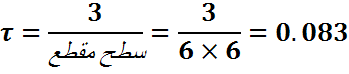 خاک تاحـدی تحمل می کند و بعـد گسـیـخته می شود .
آزمایش اول 
آزمایش دوم
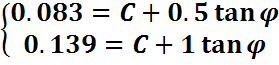 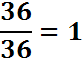 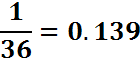 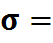 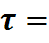 C = 0.126
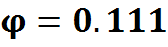 106
ادامه در صفحه بعد
این آزمایش بیشتر برای خاکهای ماسه ای انجام می شود .
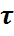 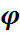 0.139
0.083
C
0.5
1
1.5
107
آزمایش سه محوری :
در 3 وضعیت مختلف خاک : 
تحکیم شده زهکشی شده     CD 
تحکیم شده زهکشی نشده    CU
تحکیم نشده زهکشی نشده   UU
خاک
فشـــــار همـــه جانبـه بر نمونه وارد میکنیم و آب اضافه از لوله با شیر خارج میشود .
مرحله اول : شیر باز است ، تمام تنش بر روی آب وارد می شود .
108
C
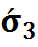 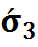 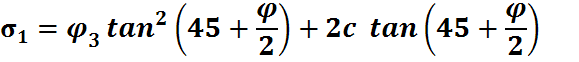 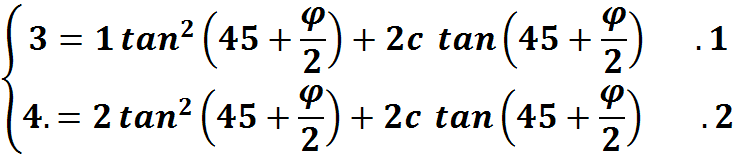 ادامه در صفحه بعد
109
CD : سد ساخته شده و می خواهیم پایداری دراز مدت آن را محاسبه می کنیم و خاک تحکیم یافته است . 
CU : سد ساخته شده و پایداری آن را د مقابل زلزله می سنجیم .خاک تحکیم یافته است . در مرحله اول شیر را باز می گذاریم و در مرحله دوم شیر را میبندیم . 
UU : خاک تحکیم نیافته است و شیر بسته است . در این آزمایش سد هنوز ساخته نشده و در حال ساخت است که در حین ساخت سد زلزله آمده است . 
آزمایش CD از همه گرانتر است .
110
آزمایش CU  :
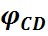 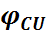 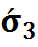 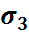 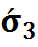 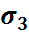 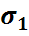 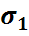 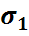 111
آزمایش UU  :
این آزمایش بیشتر برای خاکهای چسبنده انجام میشود .
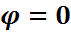 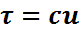 cu
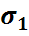 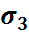 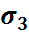 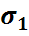 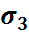 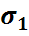 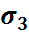 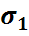 112
آزمایش تک محوری :
45
خاک
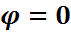 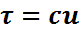 113
فصل نهم:
تراکم خاک
تراکم خاک
تراکم خاک
تراکم خاک
تراکم خاک
114
افزایش ظرفیت باربری 
 کاهش نشست 
 افزایش وزن مخصوص 
 کاهش نفوذ پذیری
اهداف تراکم :
روشهای تراکم خاک :
1- تراکم غلتکی :
با استفاده از غلطک فقط در قسمت های بالایی خاک تراکم ایجاد می کند در حدود ( 20-25 cm  ) و غلطک فوق سنگین 50 cm  .
غلطک های پاچه بزی : در متراکم کردن خاک های رســی .  
غلطک های چرخ لاستیکی بادی : دارای ردیفهای متعدد چرخ با فواصل کم می باشد و برای متراکم کردن خاکهای رسی و ماسه ای استفاده می شوند . 
غلطک های چرخ استوانه ای صاف : برای پروفیله کردن بستر و اطوکشی خاکریزهای رسی و ماسه ای مناسب هستند .   
غلطک های ارتعاشی : در تراکم خاکهای دانه ای موثر هستند .
115
دوغاب سیمان 
دوغاب شیمیایی
2 – تراکم با تعویض بافت خاک ( تزریق ) :
با گمانه زدن و تزریق دوغاب به خاک استحکام میدهند .
متراکم
سست ( ماسه با تخلخل زیاد )
متراکم
116
3- تراکم انفجاری :
موج انفجار باعث تراکم خاک در قسمت های پایین و شل شدن پخش شدن خاک در قسمت های فوقانی خاک میشود .
2/3h
h
4- تراکم ارتعاشی :
دینامیت
با استفاده از سیستم ارتعشی     ( میله ویبراتور یا فشار آب ) مصالح و مواد خوب به جان خاک نفوذ پیدا می کنند .
117
5- تراکم با پایین آوردن سطح آب :
1m
2m
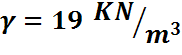 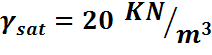 1m
A
A
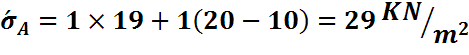 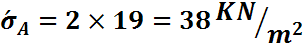 118
5- تراکم دینامیکی :
جرثقیل هایی هسـتند که در حالتهای مختلف وزنه هایی را بلندمی کنند و از ارتفاع خاصی 7 الی 30 متر رها می کنند . 
این عمق توسط کارشناسان ژئوتکنیک به وجودمی آیـد.
تعداد ضربات بستگی به خاک دارد.
350 kg
7-30 m
D=11m
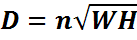 عمق بهبود بر متر
ارتفاع (متر)
وزن وزنه (ton  )
ضریب تجربی ( 0.4 – 0.5 ) برای بندرعباس
119
20 ton
20 m
مثال ) با وزنه 20 تنی از رتفاع 20 متری می توان 8 متر خاک را متراکم کرد . 
بیشترین تراکم در عمق       اتفاق می افتد . 
در این روش قسمت بالایی خاک فوق العاده شل شده است و معمولا به روش ironing باید کوبیده شوند .
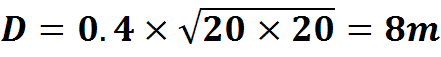 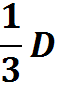 120
6- پیش بار گذاری :
با احداث خاکریز با ارتفاع معین میتوانیم، همان فشاری را که ساختمان وارد می کــند 
را ایجاد کنیم وباعث شویم که خاک نشست خودش را بکند و بعد ساختمان اصلی را بجای خاکریز می سازیم.
32 m
5 m
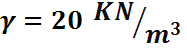 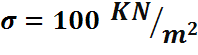 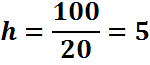 121
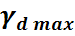 اصول حاکم بر تراکم :
 ( تراکم غلتکی ( سطحی ) فقط مورد نظر است .)
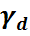 تراکم در آزمایشگاه 

 دانسیته در کارگاه
آزمایشهای آشتو
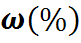 با مرطوب کردن خاک ، تا یک حد خاصی ، می توان ذرات را متراکم تر کرد .
اما اگر بیش از یک حد مشخص مرطوب کنیم ، فشاربه آب وارد میشود و خاک آبکی و شل می شود .
122
تراکم در آزمایشگاه : بدست آوردن           بهینه و              ( وزن مخصوص خشک حداکثر )
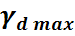 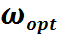 در آشتو استاندارد چنین استانداردهایی داریم :
لایه
ضربات هر لایه
نمونه خاک عبوری
آشتو استاندارد  :
چکش
ارتفاع
2.5 kg
30 cm
3
25 - 56
¾ یا 4#
10-15 CM
چکش
30 CM
آب
200-300 cc
11 M
6  kg
مصالح
2.5  kg
نمودار خاک را از الک ¾ عبور داده و6 kg  مواد را انتخاب کرده . حدود 200-300 cc آب به آن اضافه کرده تا مرطوب شود و خاک را در قالب استوانه ای ریخته و با چکش و بر اساس نوع آزمایش 25یا 56 بارمی کوبیم . این لایه اول بوده و برای لایه دوم دوباره آب به مواد اضافه می کنیم و همین کارها را ادامه می دهیم . سپس دانسیته خاک را بدست آورده (                     ) که این وزن مخصوص تر است . درصد رطوبت را هم بدست می آید و
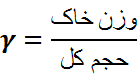 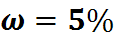 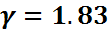 123
هر بار یک نقطه جدید را بدست  می آوریم و این چنین نموداری خواهیم داشت . که از این نمودار میفهمیم که :
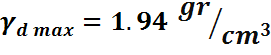 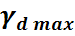 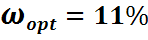 1.94
1.89
1.83
1.87
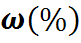 5%
8%
11%
13%
آشتوی اصلاح شده :
لایه
ضربات هر لایه
نمونه خاک عبوری
آشتو استاندارد  :
چکش
ارتفاع
2.5 kg
30 cm
3
25 - 56
¾ یا 4#
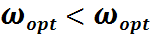 اصلاح شده
استاندارد
E 2
E 1
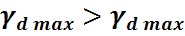 اصلاح شده
استاندارد
124
مخروط ماسه
بالن لاستیکی
تعیین دانسیته در کارگاه
چگالی سنج هسته ای
وزن w
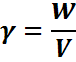 حجم چاله V
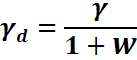 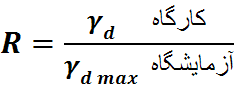 125
روش مخروط ماسه :
تنگ توسط قیف از مایه بد دانه بندی شده اتاوا پر شده و 
وزن تنگ و قیف و ماسه درون آن اندازه گیری شده و با 
 W1 نمایش داده میشود . 
اگر W2: وزن خاک مرطوب حفره باشدو میزان رطوبت
خاک حفاری شده معلوم باشد باشد وزن خشک خاک از
 رابطه زیر بدست می آید :
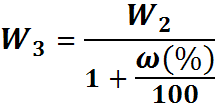 شیر
بعد از پر شدن حفره ، وزن تنگ ، قیف و ماسه با قیمانده 
در تنگ اندازه گیری شده وبا W4  نشان داده میشود :
مخروط
ورق فولادی
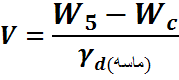 حجم حفره حفاری شده
حفره پر شده توسط ماسه اوتاوا
: وزن ماسه لازم برای پر کردن قیف
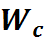 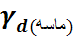 : وزن مخصوص خشک ماسه مورد استفاده
وزن مخصوص
 خشــــک خاک متـــــــراکم شده
وزن خشک خاک حفاری شده از گودال
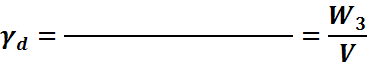 حجم گودال
126
پایان